Lesson 8: Resilience
Objectives: 

To recognise that your actions can make a difference 

To accept that some things are out of your control
Video Introduction
Watch COVID-19 Warriors Video Introduction.
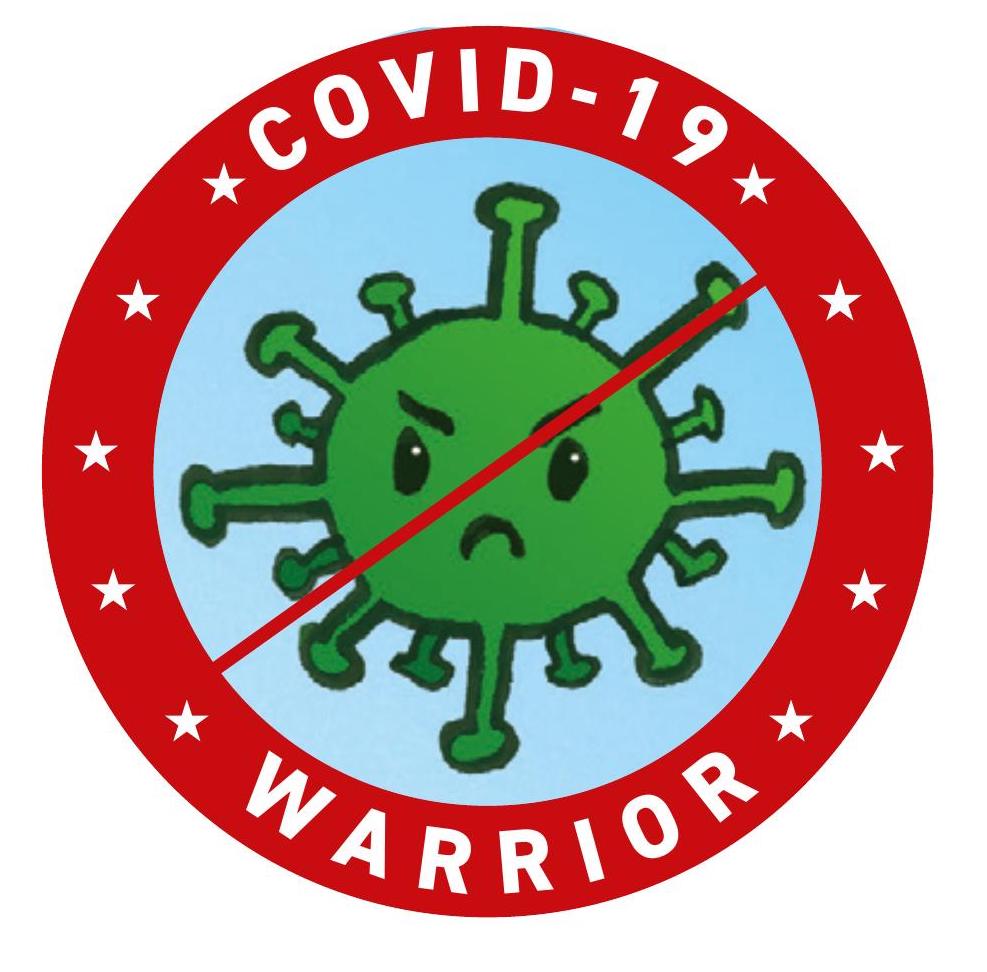 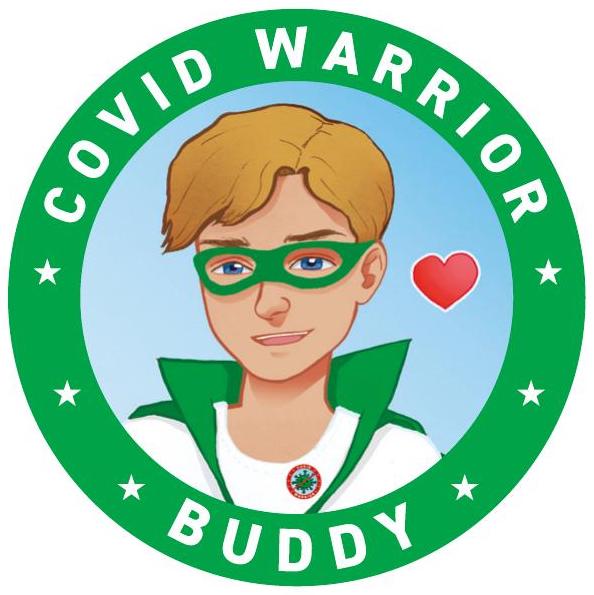 Main Activity
Watch the story of the Hare and the Tortoise.

https://www.bbc.co.uk/programmes/p011syc1
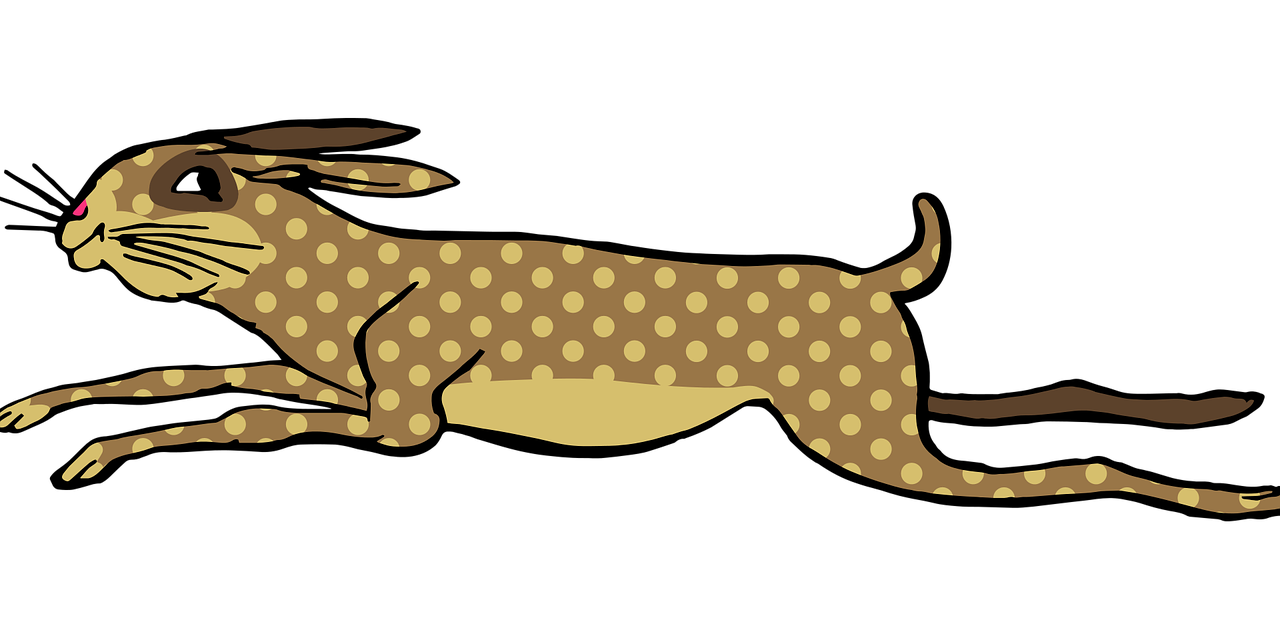 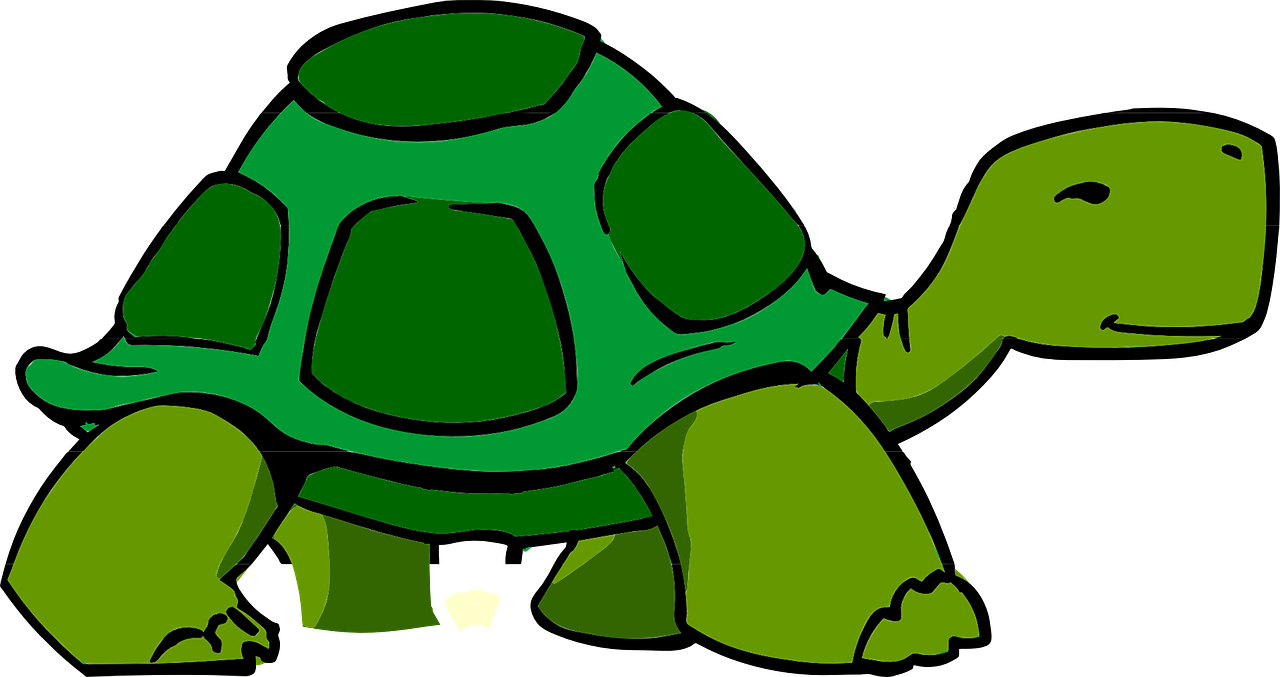 Main Activity
What did the tortoise need to win the race?

What do you need to get through Coronavirus?
Resilience
What have we learnt?
How can you make a difference?

Remember that every little difference counts!
Buddy says…. “Remember to keep following the rules to keep your friends and family safe”.
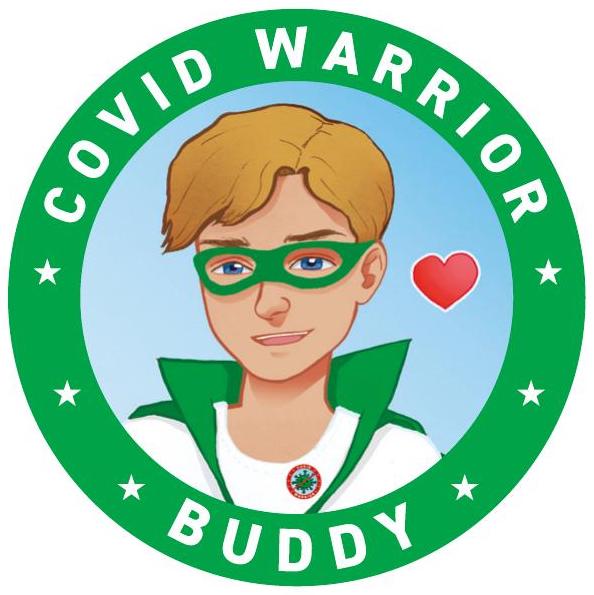 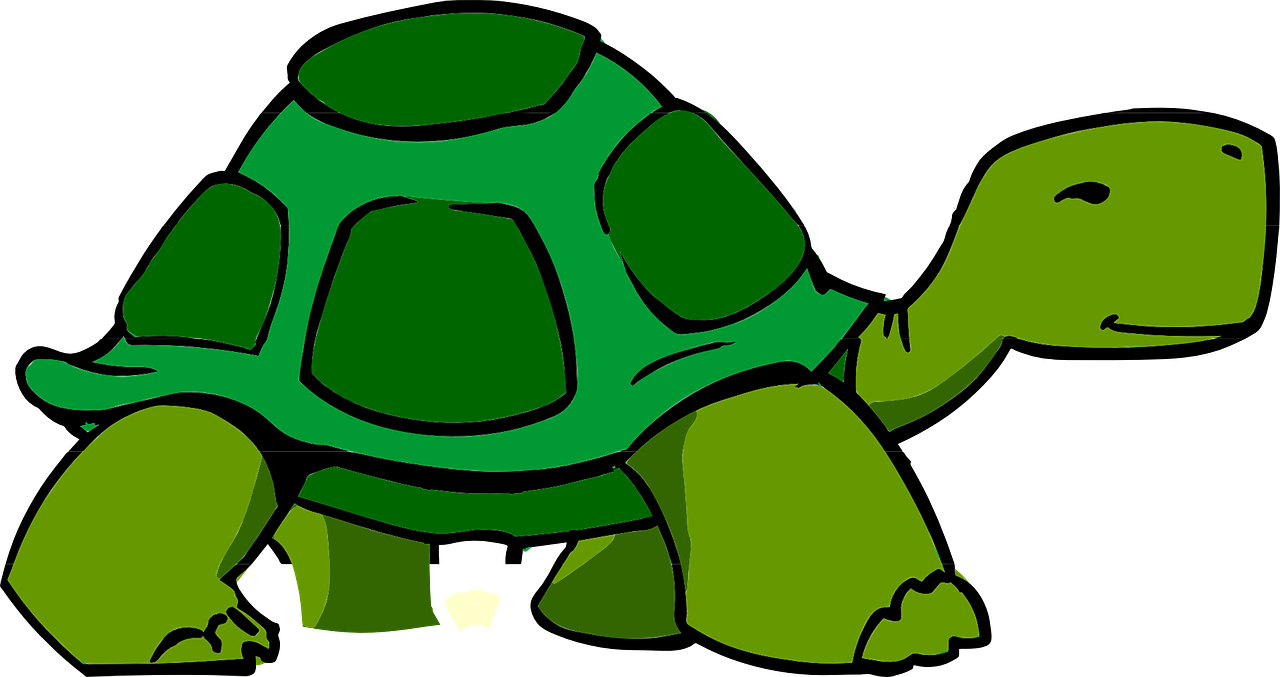 Extension Activities
Write a list of all the things you can do to help defeat the virus. 

Make a card for a friend, relative or neighbour who is isolating.
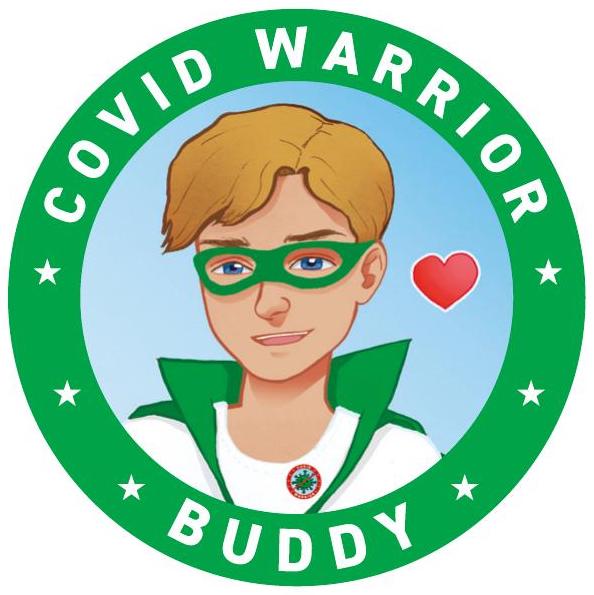 Bye, 
see you soon!